PřihláškyZápisový lístek
Budou na webech škol – od 31.1.2017 je nelze měnit.
Přílohy přihlášek (potvrzení o zdravotní způsobilosti, diplomy …).
Lze dát dvě přihlášky na jednu školu – ale různé obory.
Kriteria přijímacího řízení
http://www.msmt.cz/vzdelavani/stredni-vzdelavani/tiskopisy-prihlasek-ke-strednimu-vzdelavani-a-vzdelavani-v
Vyplněnou přihlášku odevzdává nebo odesílá zákonný zástupce na SŠ do 1. března 2017
Je to změna oproti loňskému roku.
FORMULÁŘ+ vyplnění přihlášky
Jednotná přijímací zkouška 
1.termín: 12.4.2017 (středa) 
2.termín: 19.4.2017 (středa)
Nemoc – do tří dnů doložit lék.potvrzení na SŠ, SOU
Náhradní termíny: 11. a 12. května 2017

První a druhý termín pro víceletá gymnázia: 
18. a 20. dubna 2017

  ( CERMAT) http://www.cermat.cz/jednotna-prijimaci-zkouska-2017-1404035397.html
Termíny
Přijetí – najdete na webu.
Nepřijetí – dostanete poštou (pokud není vyzvednuto na poště do 5 pracovních dnů, je považováno za doručené).
Odvolání podává zákonný zástupce  do tří pracovních dnů od doručení rozhodnutí.
Výsledky přijímacího řízení
Je nutno jej odevzdat nebo zaslat na SŠ do 10 pracovních dnů od oznámení o přijetí (tím přijetí na školu nabude účinnosti).
Převedení na jinou školu je možné jen po úspěšném odvolání.

Ztráta – Nutno napsat písemnou žádost a čestné prohlášení, že nebyl zápisový lístek použit. 
Bude vydán zápisový lístek s označením NÁHRADNÍ.
Zápisový lístek
Informace na webu MSK
http://www.msk.cz/skolstvi/index.html
 – školství –mládež a sport – přijímací řízení

LZE PODAT NEOMEZENÝ POČET PŘIHLÁŠEK.
Další kola
HODNĚ ŠTĚSTÍ PŘI VÝBĚRU ŠKOLY I PŘIJÍMACÍM ŘÍZENÍ VÁM PŘEJE



Jarmila Polomská
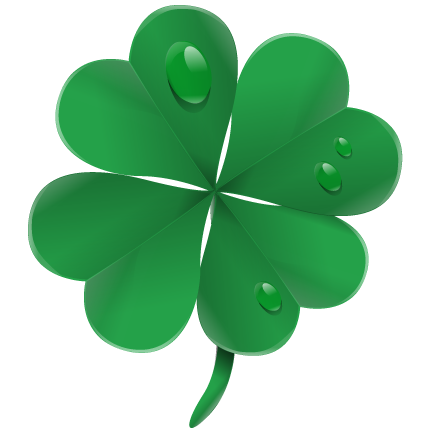